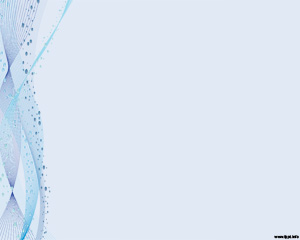 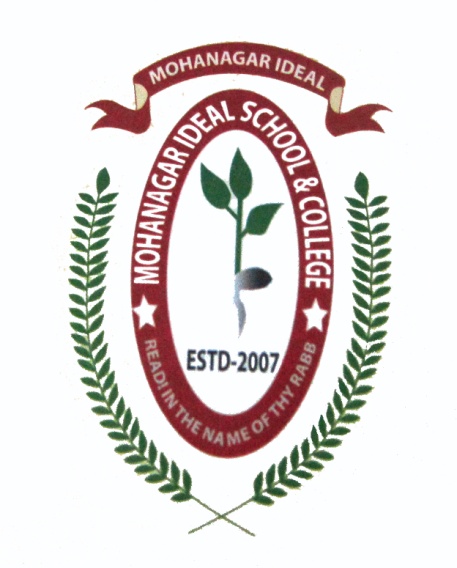 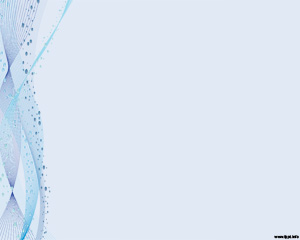 Mohanagar Ideal School and College
Class for Business Studies
Lesson:- Board Question: Rajshahi-19 (10)
Accounting,
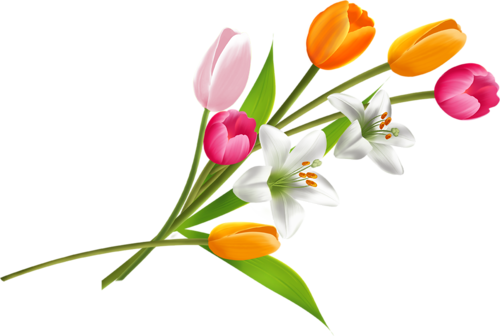 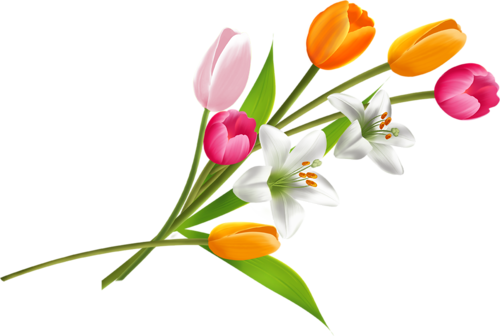 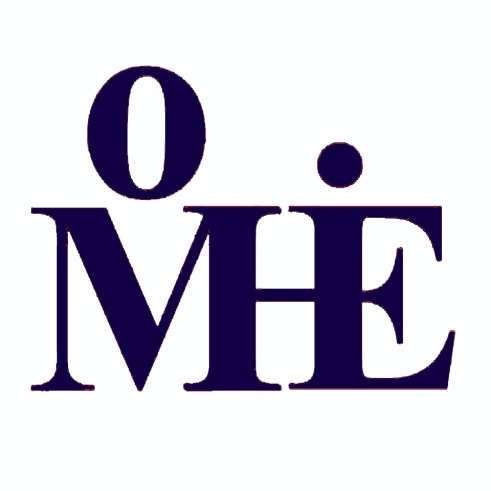 by- Monoar Hossen Chowdhury 
B.Ed (NAEM), M.B.S (Accounting), B.B.S (Honors)
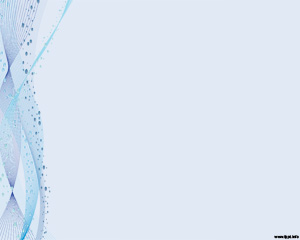 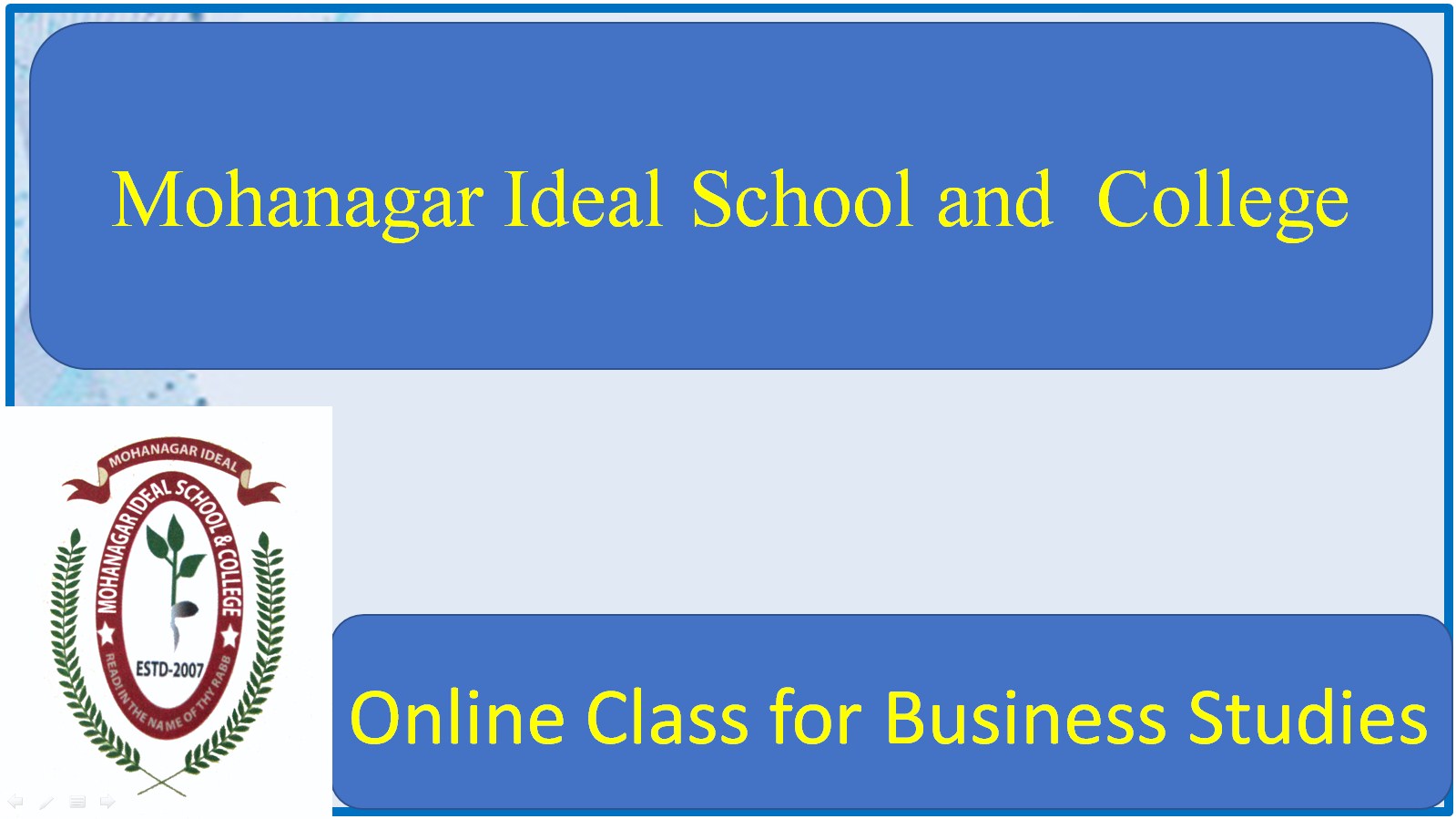 Board Question: Raj-2019 (10) 
 Accounting
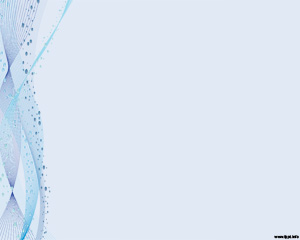 স্বাগতম
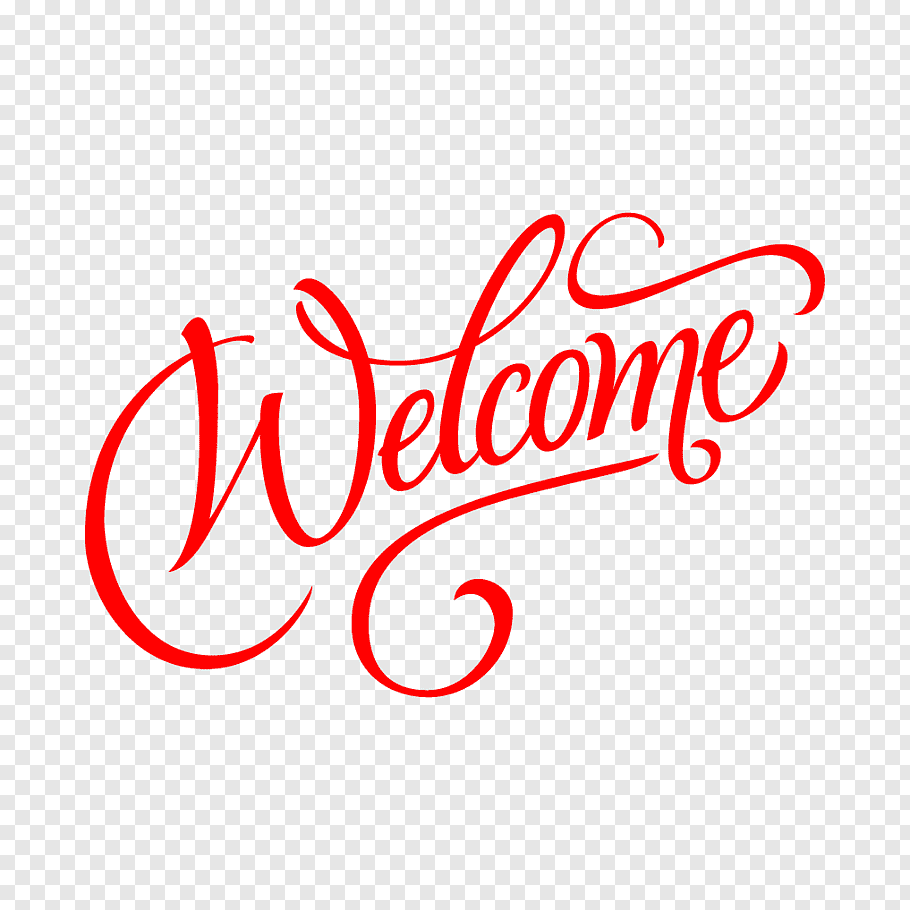 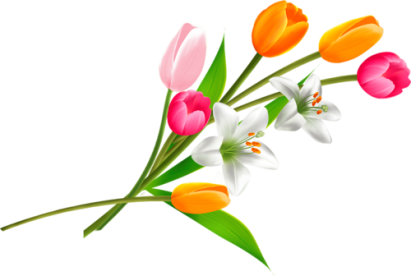 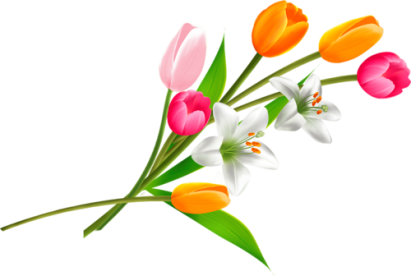 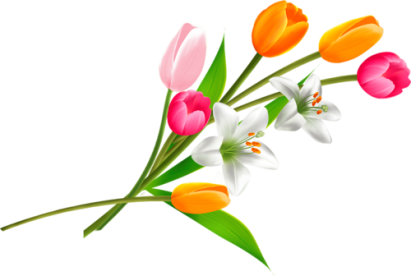 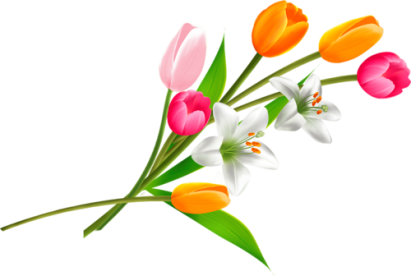 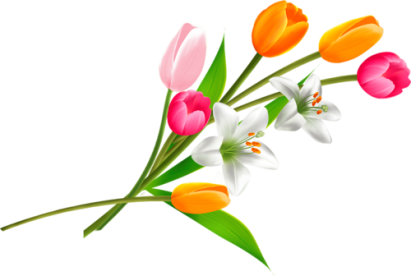 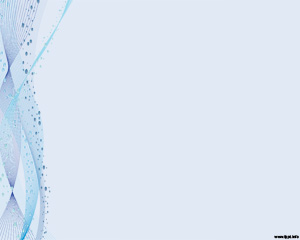 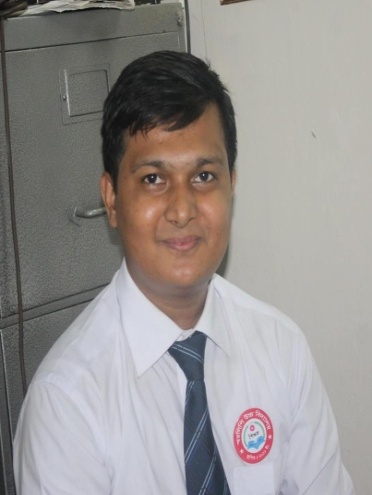 পাঠ পরিচিতি
শিক্ষক পরিচিতি
মনোয়ার হোসেন চৌধূরী 
B.Ed (NAEM), M.B.S (Accounting), B.B.S (Honors) 
পদবীঃ সহকারি শিক্ষক ( হিসাববিজ্ঞান ) 
মহানগর আইড়িয়াল স্কুল অ্যান্ড কলেজ, মুগদা, ঢাকা। 
মোবাইল নং-০১৯২০০০৩৬৯১
বিষয়ঃ হিসাববিজ্ঞান
শ্রেণি: ৯ম - ১০ম শ্রেণি
অধ্যায়: ৩ – দুতরফা দাখিলা পদ্ধতি
রাজশাহী বোর্ডঃ ২০১৯ এর  ১০ নং
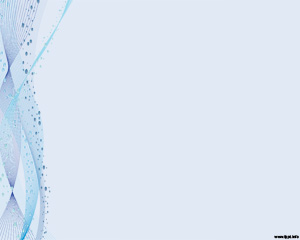 ছবিতে কি দেখা যাচ্ছে?
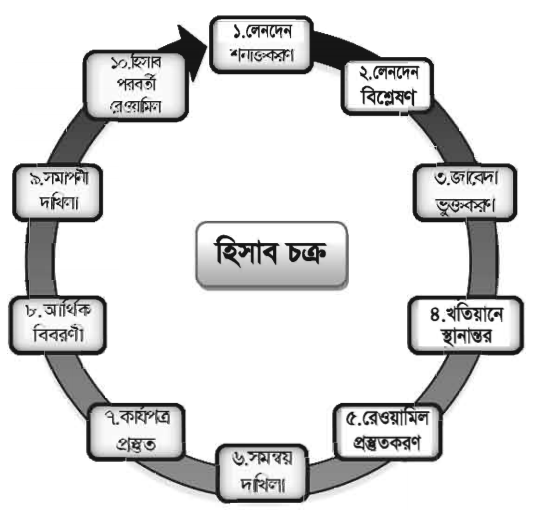 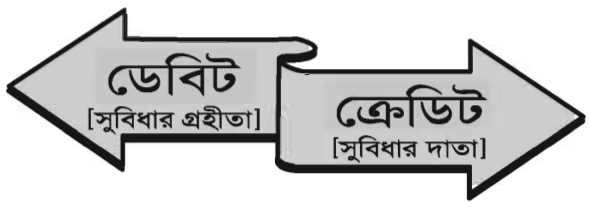 ক) হিসাব চক্রের ধাপ সমুহ কোন নীতির সাহায্যে সম্পাদন করা হয়? 

খ) লুকা প্যাসিওলি কতৃক আর্থিক ঘটনাবলি লিপিবদ্ধ করার পদ্ধতির নাম কী?
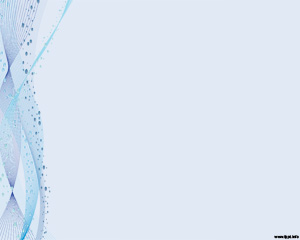 আজকের পাঠ
দুতরফা দাখিলা পদ্ধতি
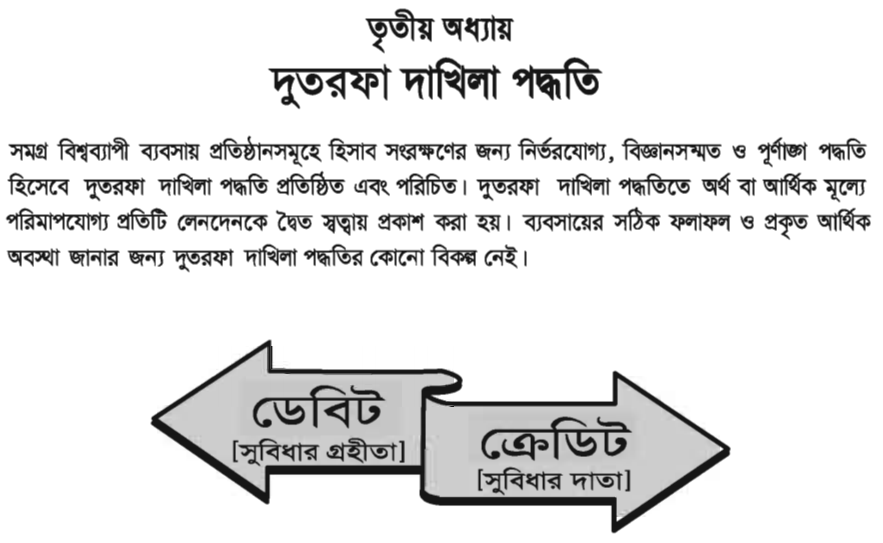 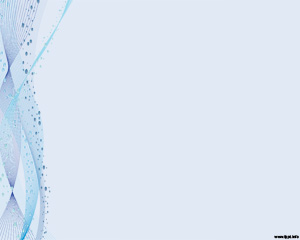 এই পাঠে শিক্ষার্থীরা -
[Speaker Notes: মূলধন বাজেটিং- এর বিভিন্ন কৌশল প্রয়োগ করতে সক্ষম হবে।]
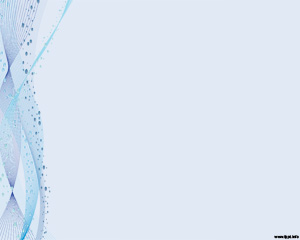 বিসমিল্লাহির রাহমানির রাহিম
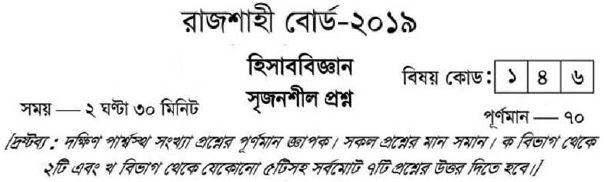 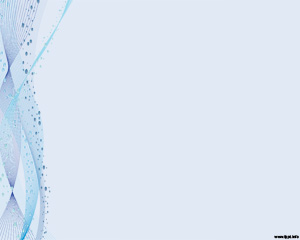 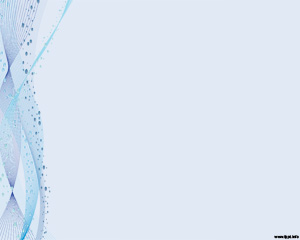 নিচের প্রশ্নটি দেখ
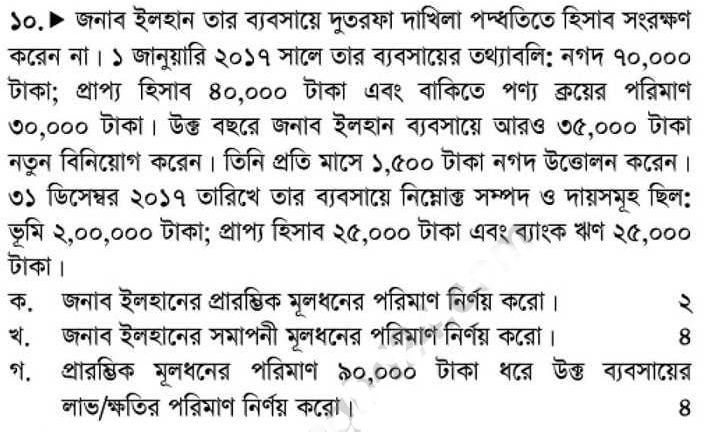 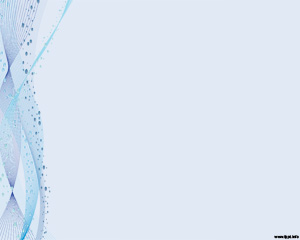 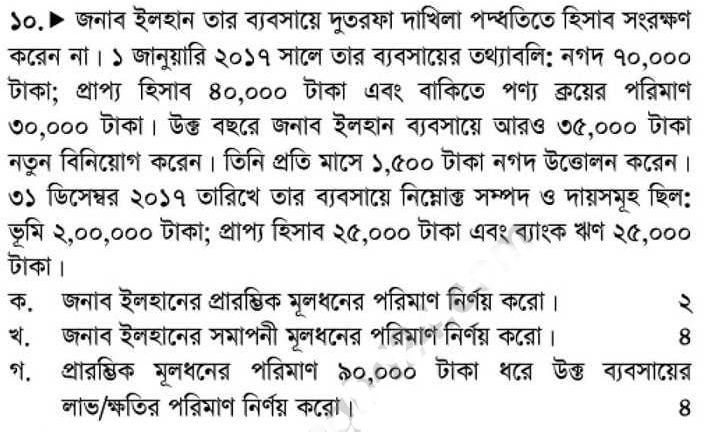 ক. প্রারম্ভিক  মূলধনের পরিমাণ নির্ণয়-
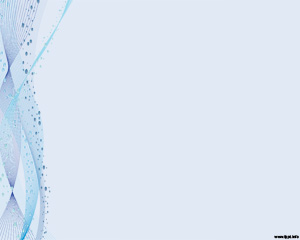 ক. প্রারম্ভিক  মূলধনের পরিমাণ নির্ণয়-
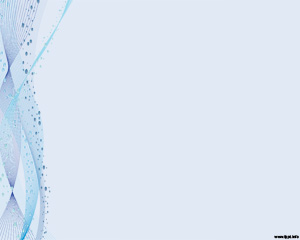 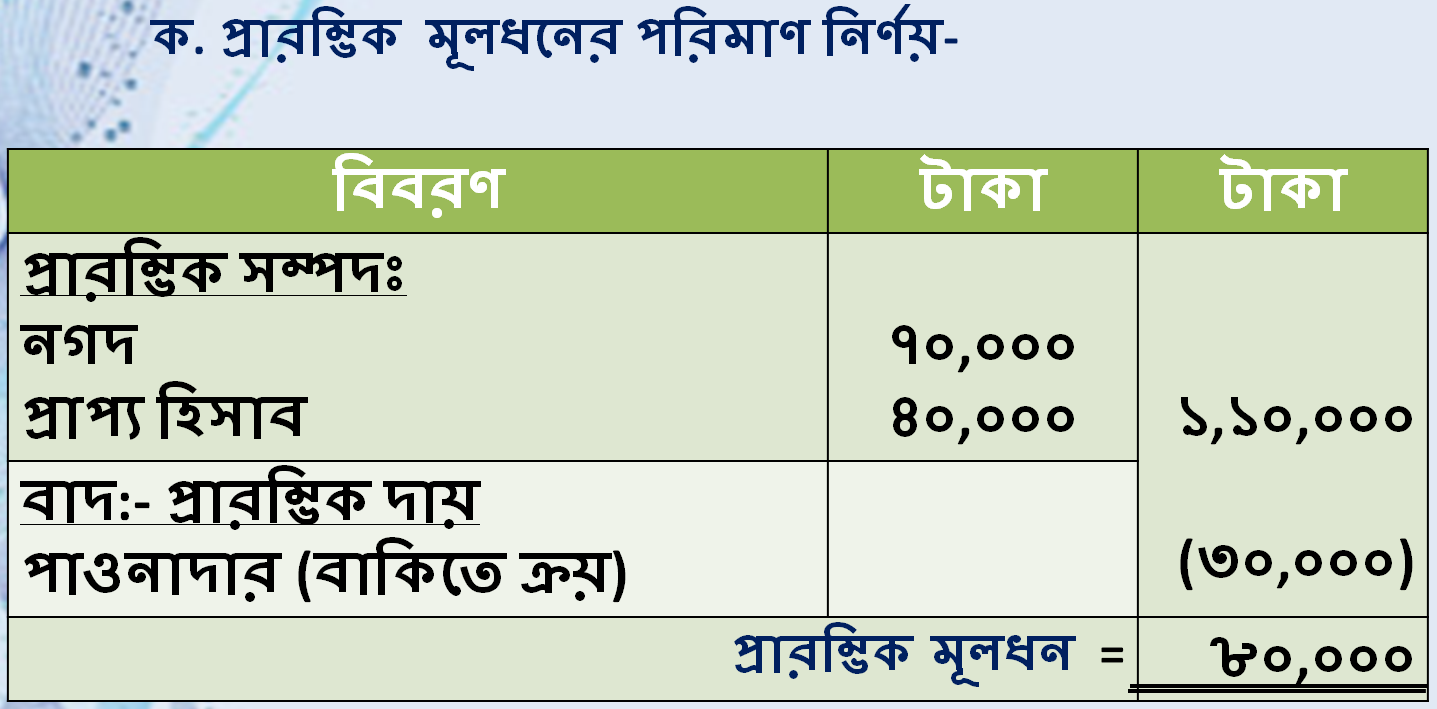 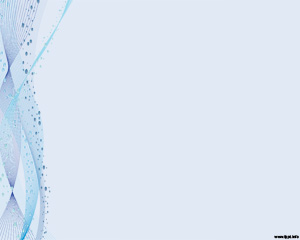 খ. সমাপনী মূলধন নির্ণয়-
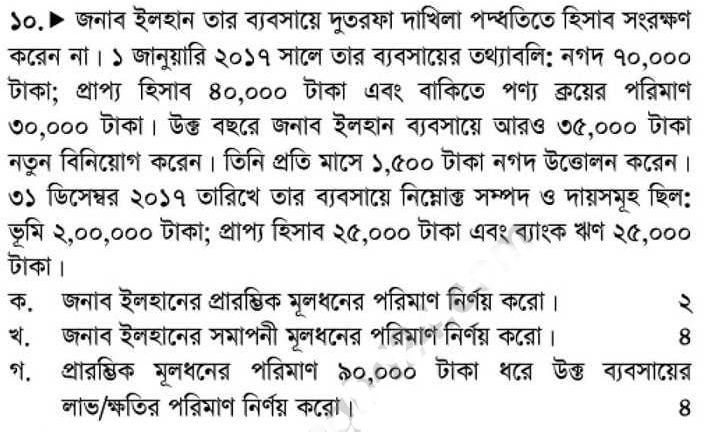 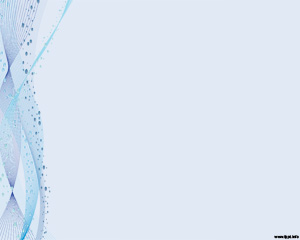 খ. সমাপনী মূলধন নির্ণয়-
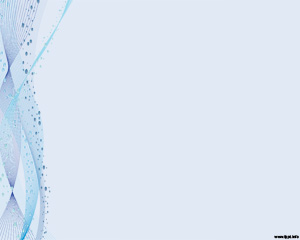 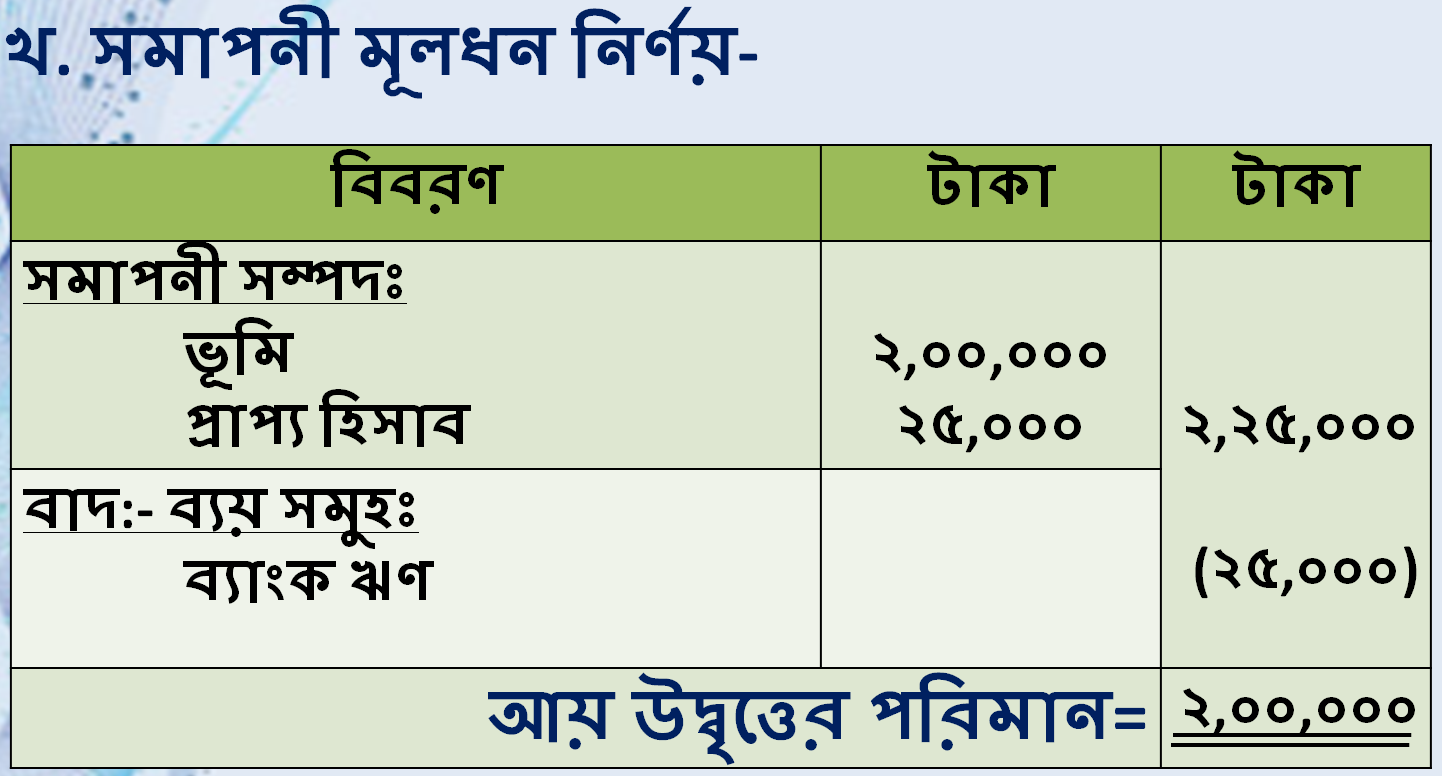 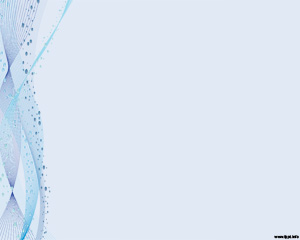 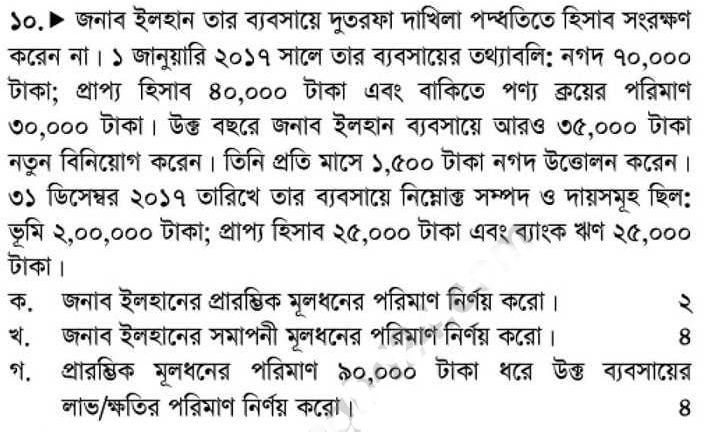 গ. লাভ/ক্ষতির পরিমান নির্ণয়-
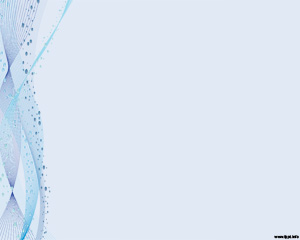 গ. লাভ/ক্ষতির পরিমান নির্ণয়-
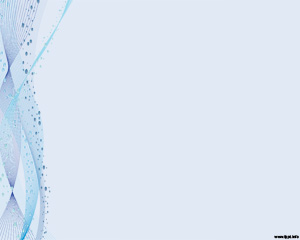 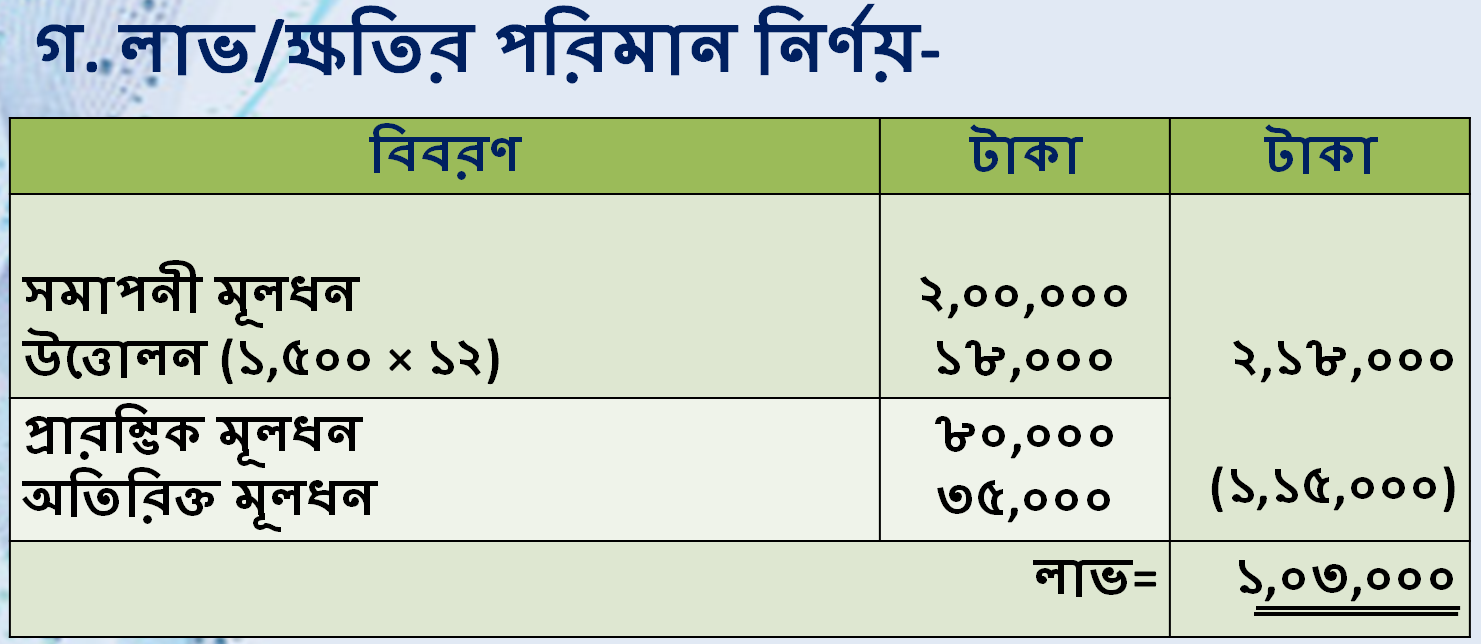 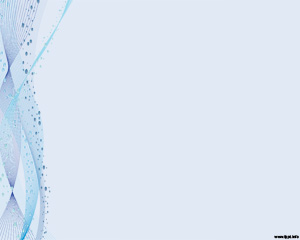 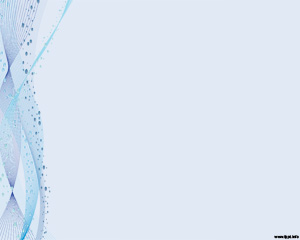 মুল্যায়ন
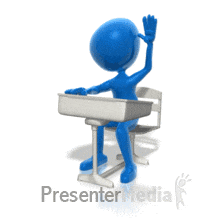 ১) একতরফা দাখিলা পদ্ধতিতে মুনাফা/ক্ষতি নির্ণয়ে কোন দফাটি সমাপনী মূলধনের সাথে যোগ করতে হয়?
	ক) উত্তোলন			খ) প্রারম্ভিক মূলধন
	গ) অতিরিক্ত মূলধন			ঘ) বিনিয়োগ

২) আর্থিক বিবরনী প্রস্তুত সহজতর করতে বহুঘরবিশিষ্ট ঐচ্ছিক কাজ  কোনটি?
	ক) খতিয়ান			খ) রেওয়ামিল
	গ) জাবেদা				ঘ) কার্যপত্র
উত্তরঃ ১ নং এর  (ক)  এবং ২ নং এর (ঘ)
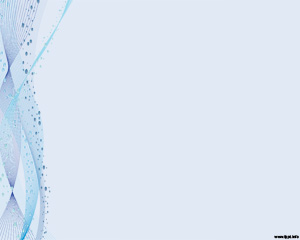 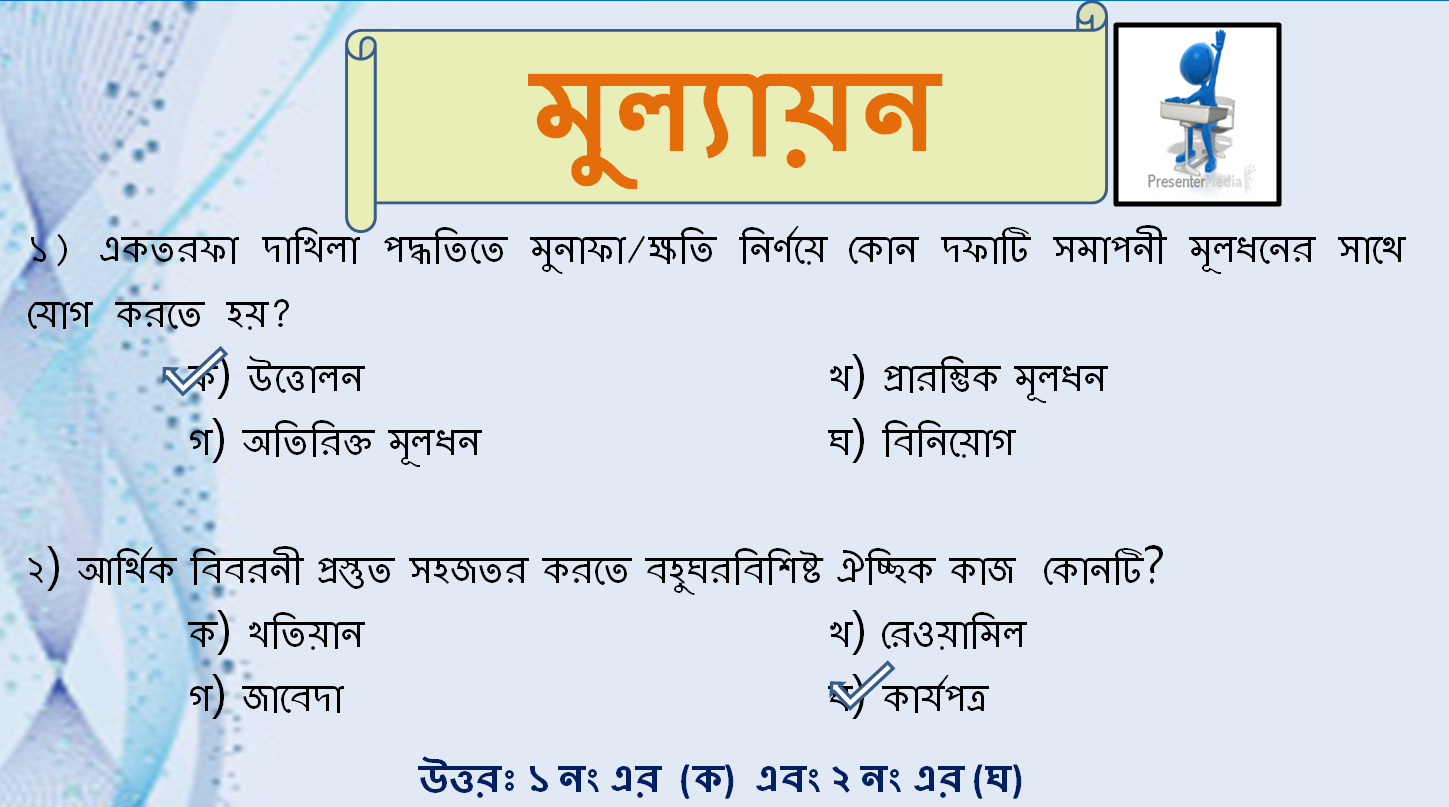 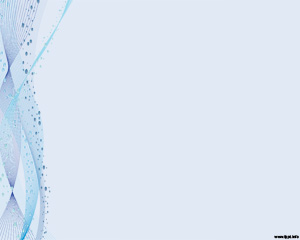 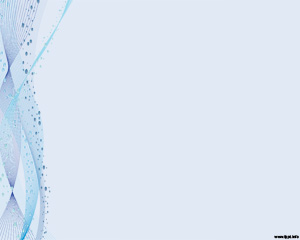 বাড়িতে বসে
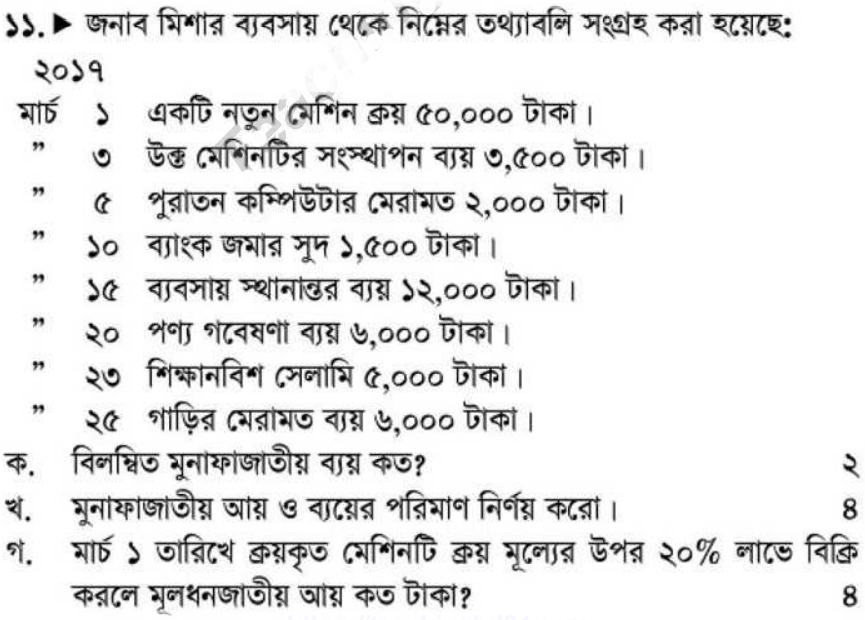 রাজশাহী বোর্ডঃ ২০১৯-১১
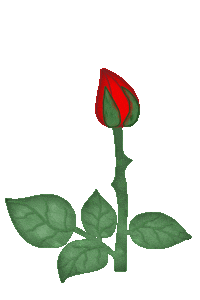 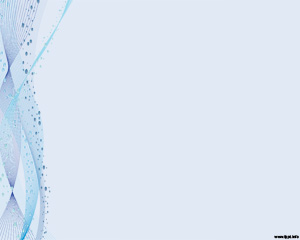 ধন্যবাদ
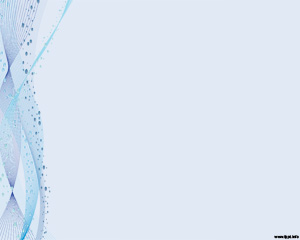 সকলের সুস্বাস্থ্য
কামনায়

আল্লাহ হাফেজ
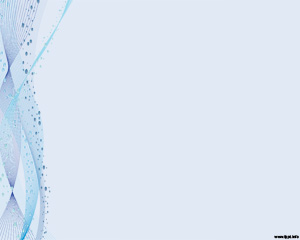 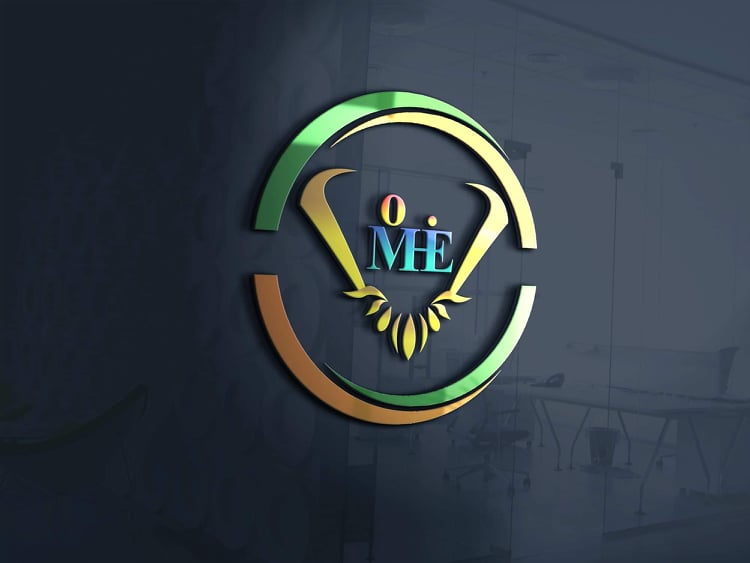 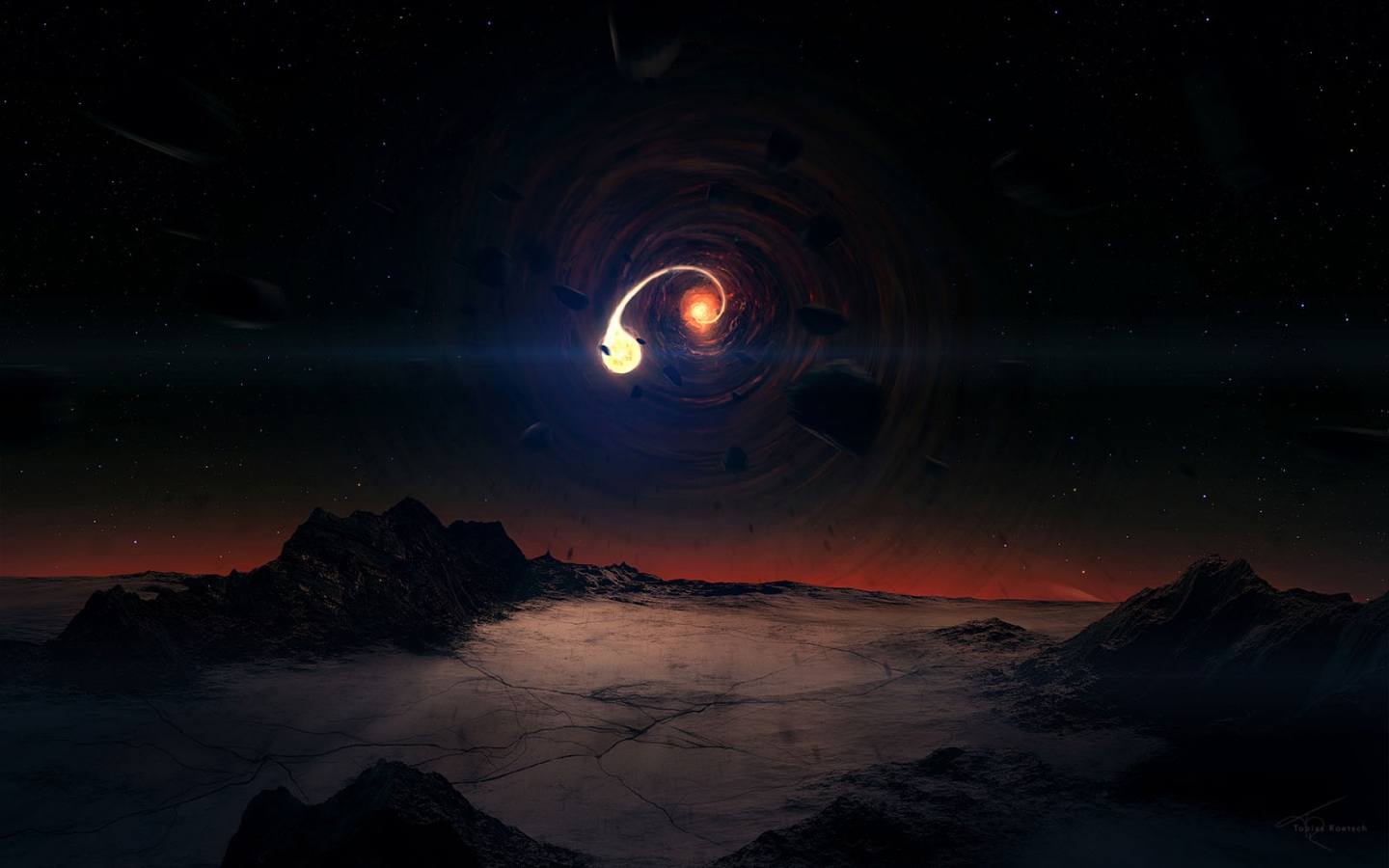 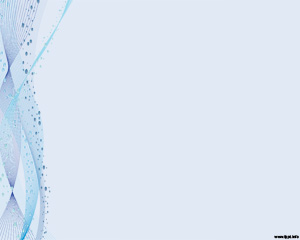 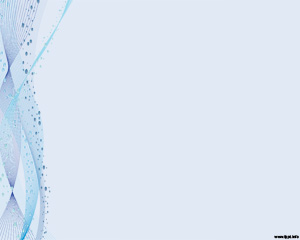 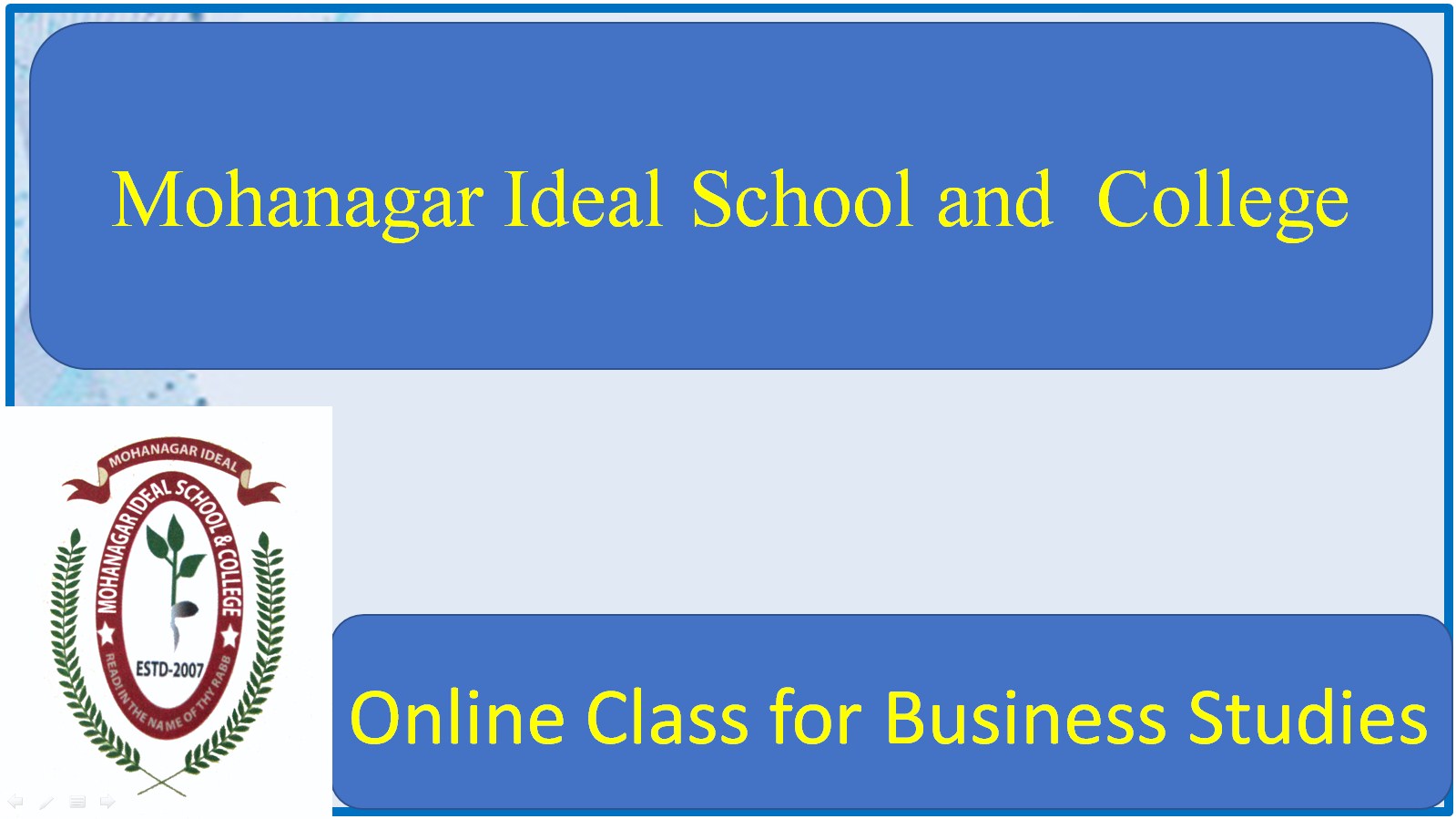 Board Question: Raj-2019 (10) 
 Accounting
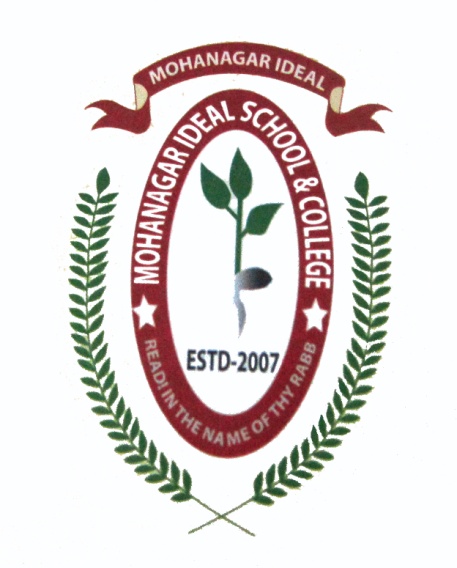 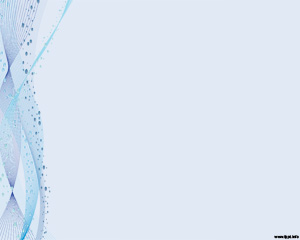 Mohanagar Ideal School and College
Class for Business Studies
Lesson:- Board Question: Rajshahi-19 (10)
Accounting,
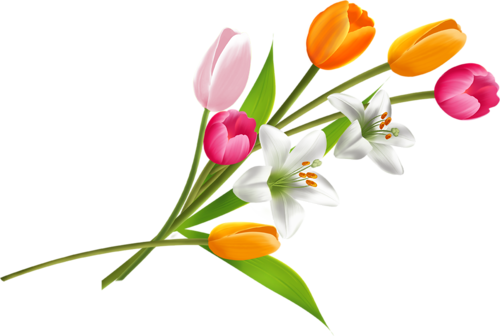 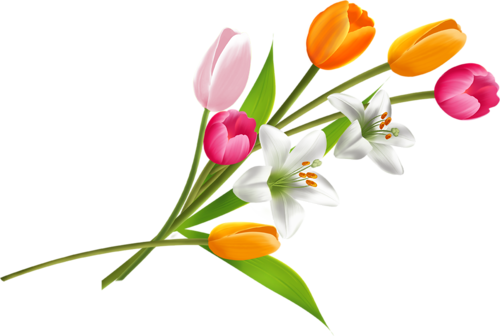 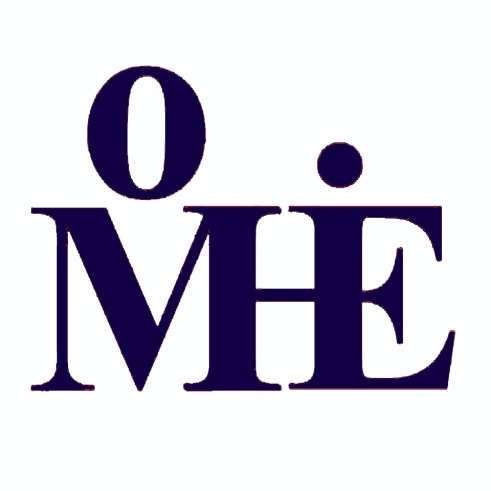 by- Monoar Hossen Chowdhury 
B.Ed (NAEM), M.B.S (Accounting), B.B.S (Honors)